Adult major haemorrhage protocol (MHP) template*
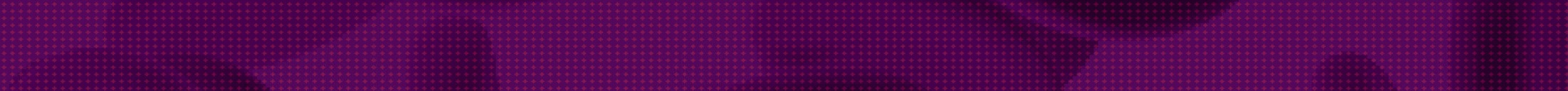 *must be adapted to local institutional requirements and resources
An MHP includes a multidisciplinary approach to haemorrhage control^, correction of coagulopathy and normalisation of patient physiological parameters (insert key contact names and numbers)
Senior clinician determines patient requires MHP activation
Transfusion laboratory
Prepare and issue blood components/products
Provide group specific blood components as soon as possible
Anticipate additional blood component requirements
Consider staff resources
Notify haematologist as they may be required to liaise with the clinical team
URGENT: blood group and cross match, blood gas, full blood count, coagulation screen (include fibrinogen), biochemistry. 
Repeat assessment #

Measure physiological parameters early, frequently, monitor, and be aware of critical targets+
Activate MHP (insert number(s))
Identify the source and cause of bleeding
Control bleeding as soon as possible ^
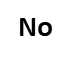 Yes
VHA guided?
Blood components/products and antifibrinolytic therapy as per local VHA guided algorithm
Blood components supplied as per locally agreed configuration*
*aiming for at least 2:1:1a
Consider:
Fibrinogen replacement: fibrinogen concentrate 3 to 4 g or cryoprecipitate (whole blood 10 units or apheresis 4 units in Australia, or 1 unit/30 kg body weight in New Zealand) 
Tranexamic acid 1g IV over 10 minutes: If bleeding onset within 3 hours
10% calcium gluconate 10mL IV: If iCa2+ < 1 mmol/L  or for every 4 units of RBC
Critical bleeding controlled?
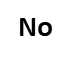 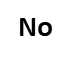 Notify transfusion laboratory
Yes
Targeted optimisation of coagulation, physiological and biochemical  parameters and continued patient assessment
a At least 1 unit FFP for every 2 units of RBC, and 1 adult dose PLT (equivalent to 4 donor units) for every 8 units of RBC.
b The normal range for base excess is -2 to +2. A base excess of ≥-6 refers to a base excess of  -5, -4, -3 and so forth. A base excess of -7, -8, -9 and so on is associated with worsening prognosis.
Page 1 of 2
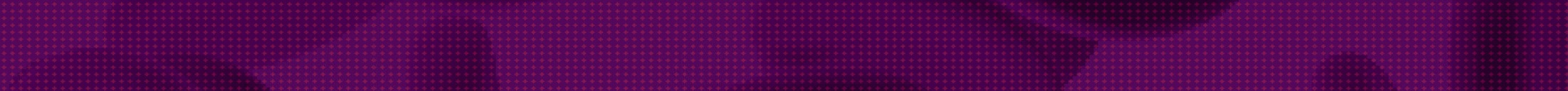 Other considerations
^Haemorrhage control
Resuscitation
Early identification of cause of bleeding
Control bleeding, using: 
compression
packing 
tourniquet
pelvic binder
Surgical assessment:
early surgery or angiography to control bleeding
Institute active warming, avoid hypothermia
Warm RBC through an approved blood warming device if available
Prioritise blood components over crystalloids
Consider permissive hypotension (systolic BP: 70 to 100 mmHg)
Suggested criteria for MHP activation
Special clinical situations
Clinical suspicion of critical bleeding and one or more of:
Systolic blood pressure < 100 mmHg
Heart rate > 100 bpm
Positive focused assessment with sonography for trauma (FAST)
Estimated blood loss > 1L
Pallor
Direct oral anticoagulants
Refer to haematologist
Warfarin reversal:
Refer to warfarin reversal guidelines
Obstetric haemorrhage: 
Consider additional fibrinogen replacement
Severe traumatic brain injury:
Permissive hypotension relatively contraindicated
Older adults:
Hypotension and tachycardia may be late observations
Caution with permissive hypotension
Suggested key contacts (modify locally)
Blood bank/transfusion laboratory
Anaesthetist
Surgeon
Haematologist
Interventional radiology
Acronyms
APTT: activated partial thromboplastin time, BP: blood pressure, bpm: beats per minute, iCa2+: ionised calcium,  FFP: fresh frozen plasma, INR: international normalised ratio, IU: international unit, IV: intravenous, MHP: major haemorrhage protocol, mmHg: millimetres of mercury, mmol/L: millimoles per litre, PLT: platelets, PT: prothrombin time, RBC: red blood cells, VHA: viscoelastic haemostatic assays
Notes: 
This template was developed using the recommendations and good practice statements in the Patient blood management guideline for adults with critical bleeding. Recommendations in the guideline were based on the results of multiple systematic reviews. Good practice statements were developed based on indirect evidence and expert consensus. For further details see the full guideline.
The content in this MHP is a guide only and must be adapted to local institutional requirements and resources. Health professionals should use clinical judgement and consider the clinical circumstances and patient preferences, to determine the appropriateness of this template for an individual patient.
Page 2 of 2